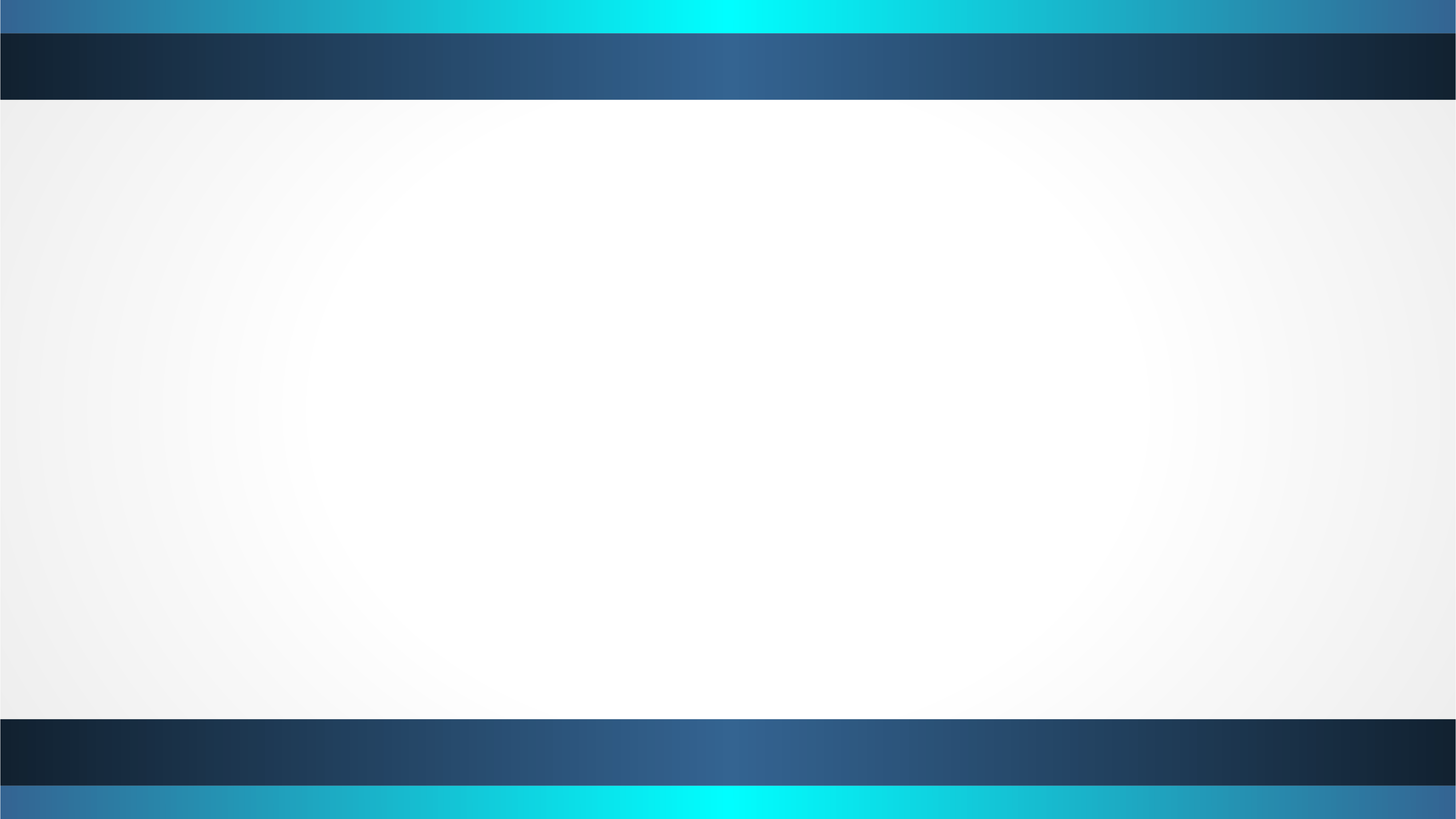 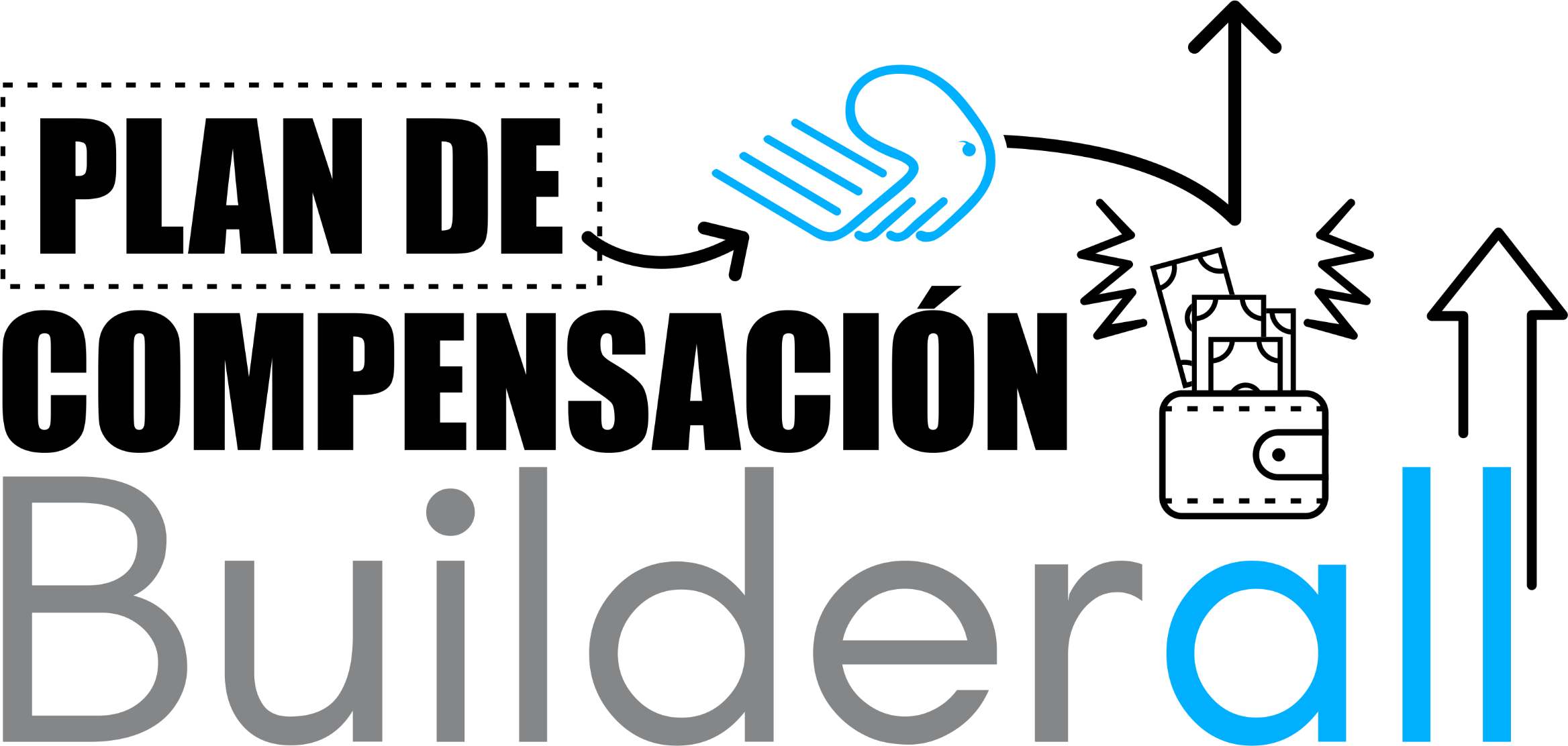 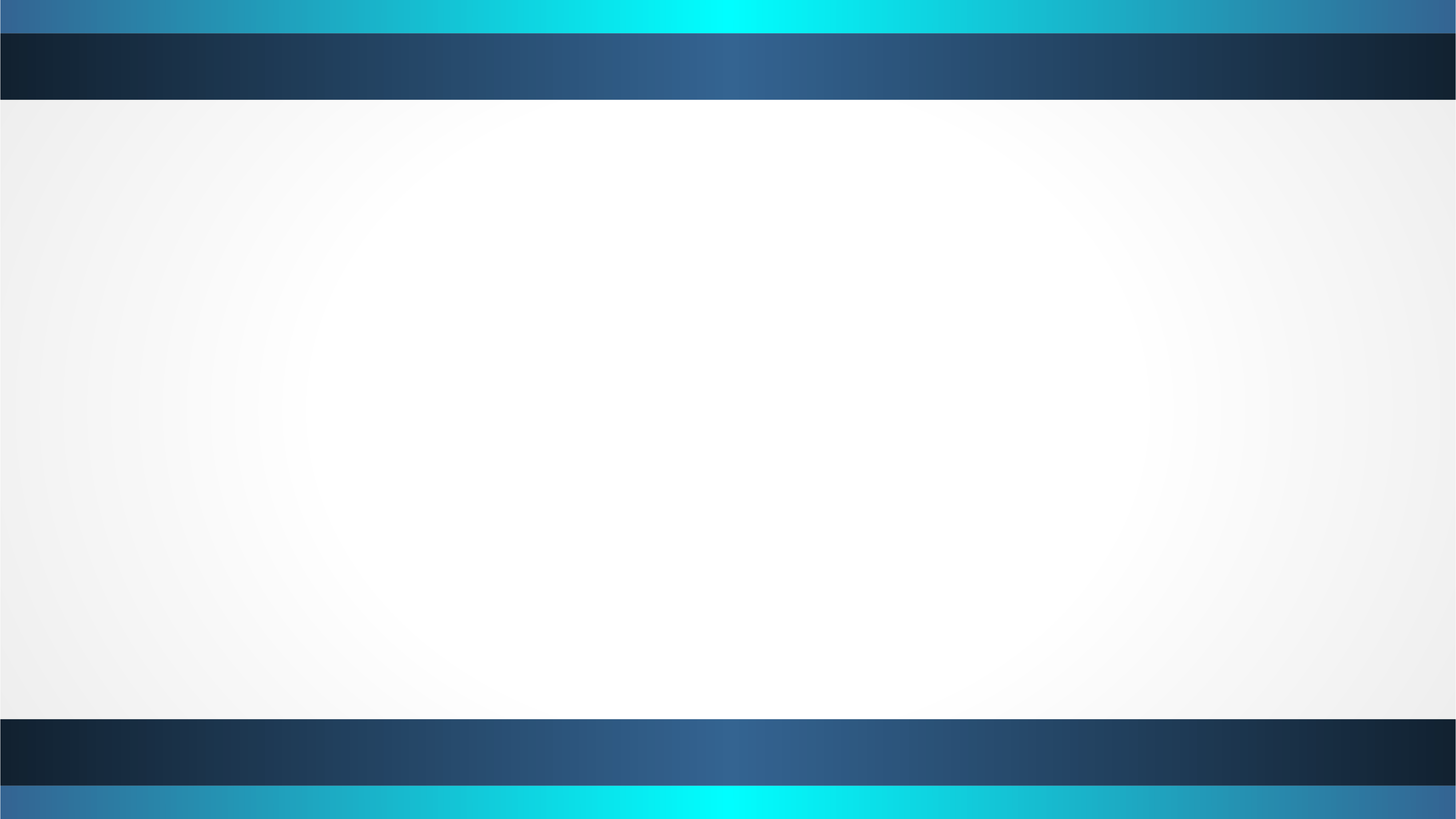 Para promover Builderall hay que pagar $50 anuales y no son comisionables
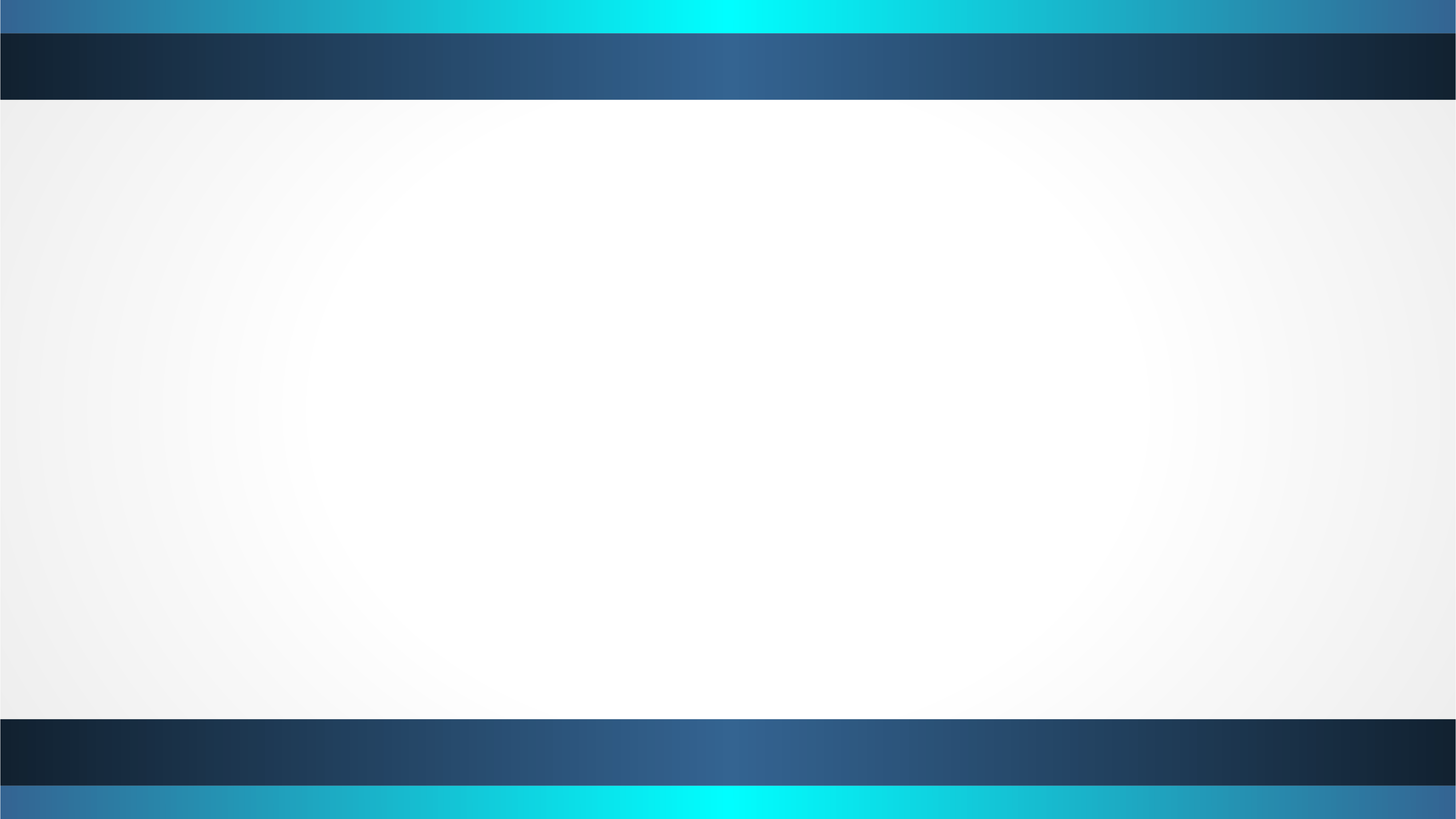 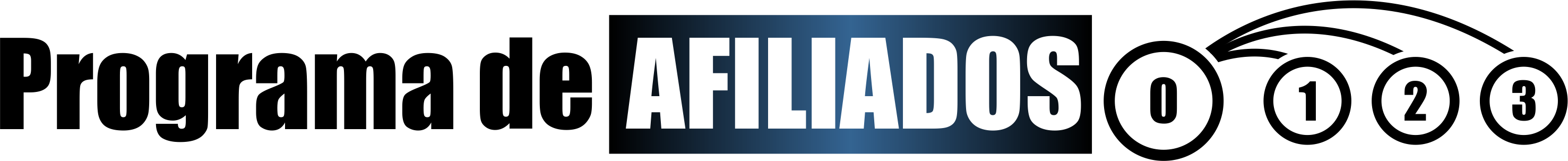 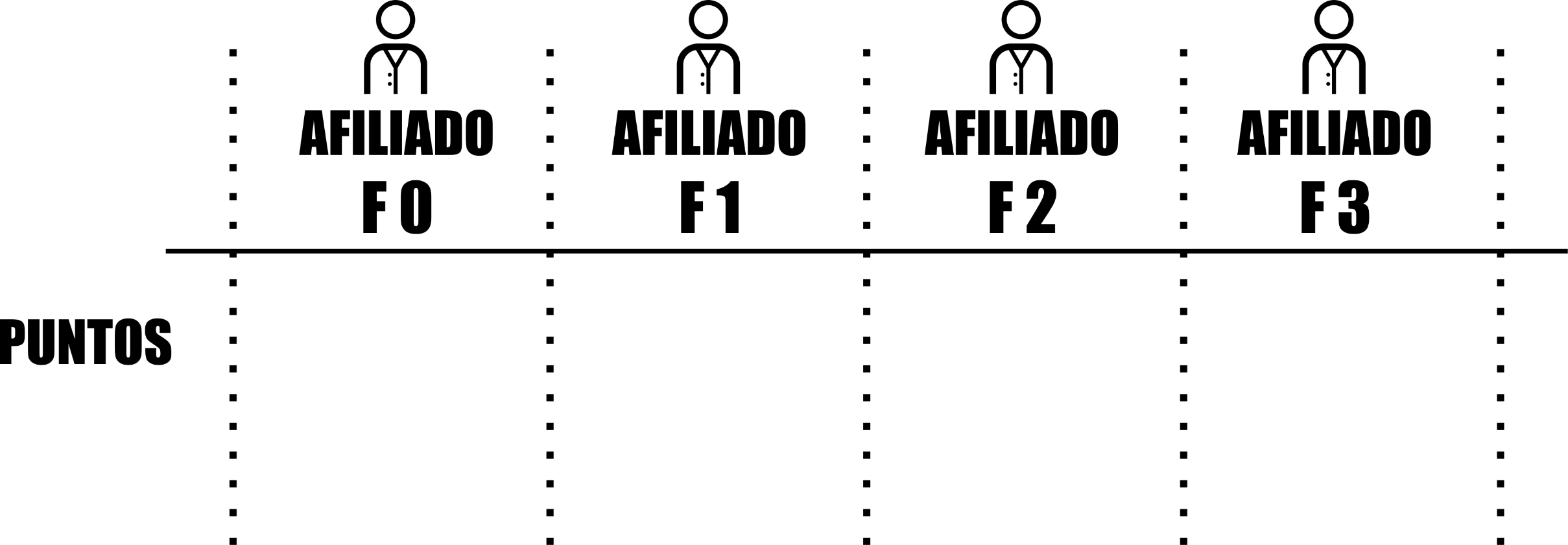 PARTNER BUSINESS O SOCIO DE NEGOCIOS
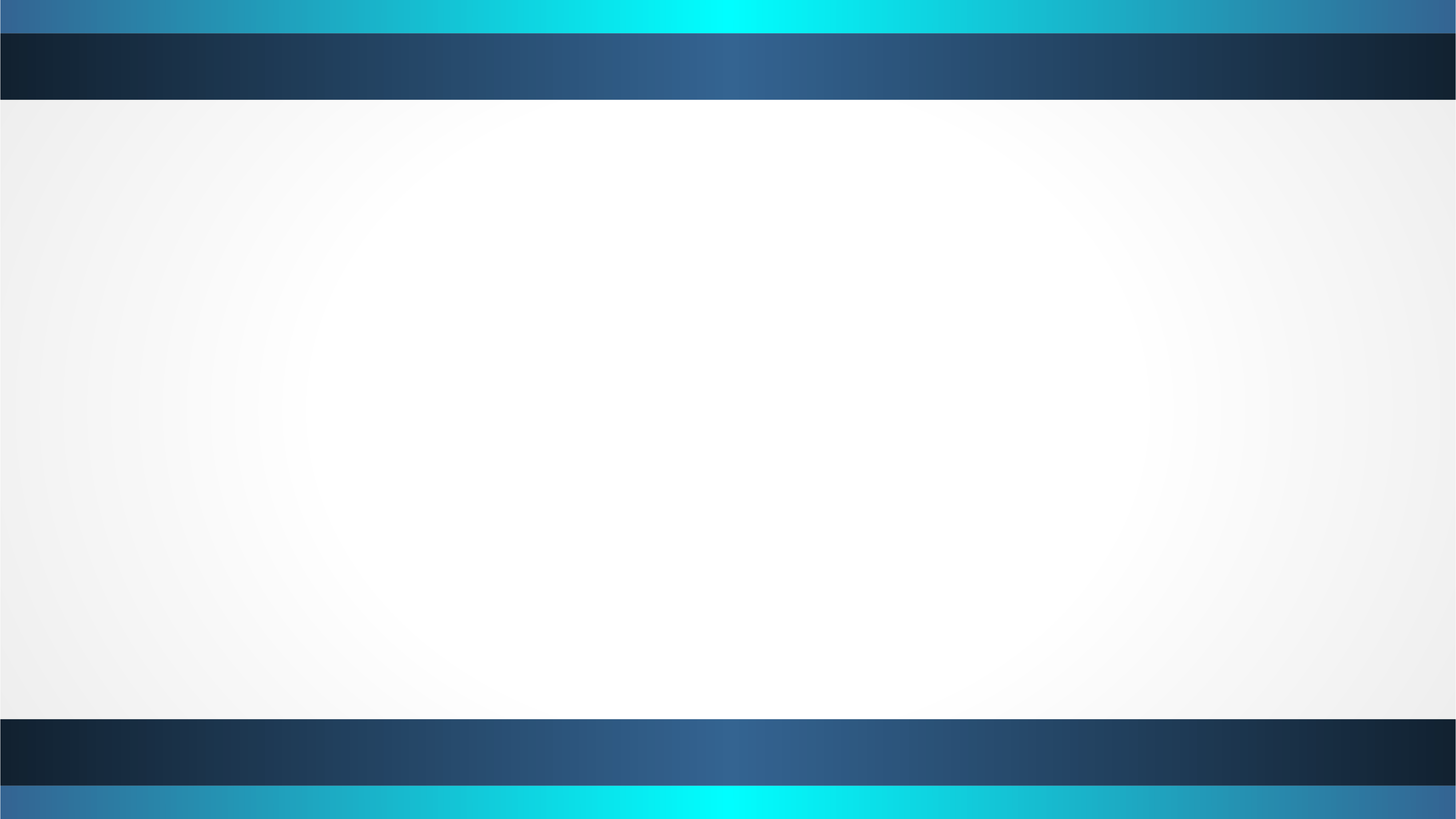 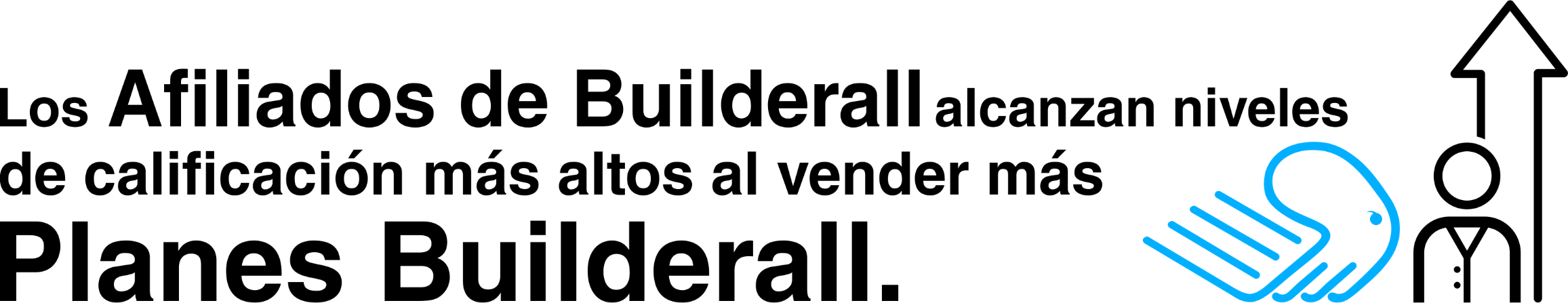 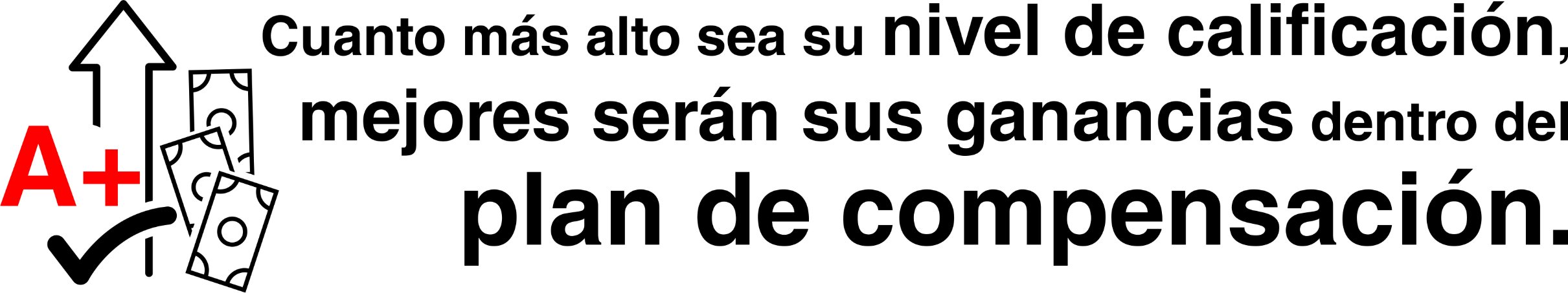 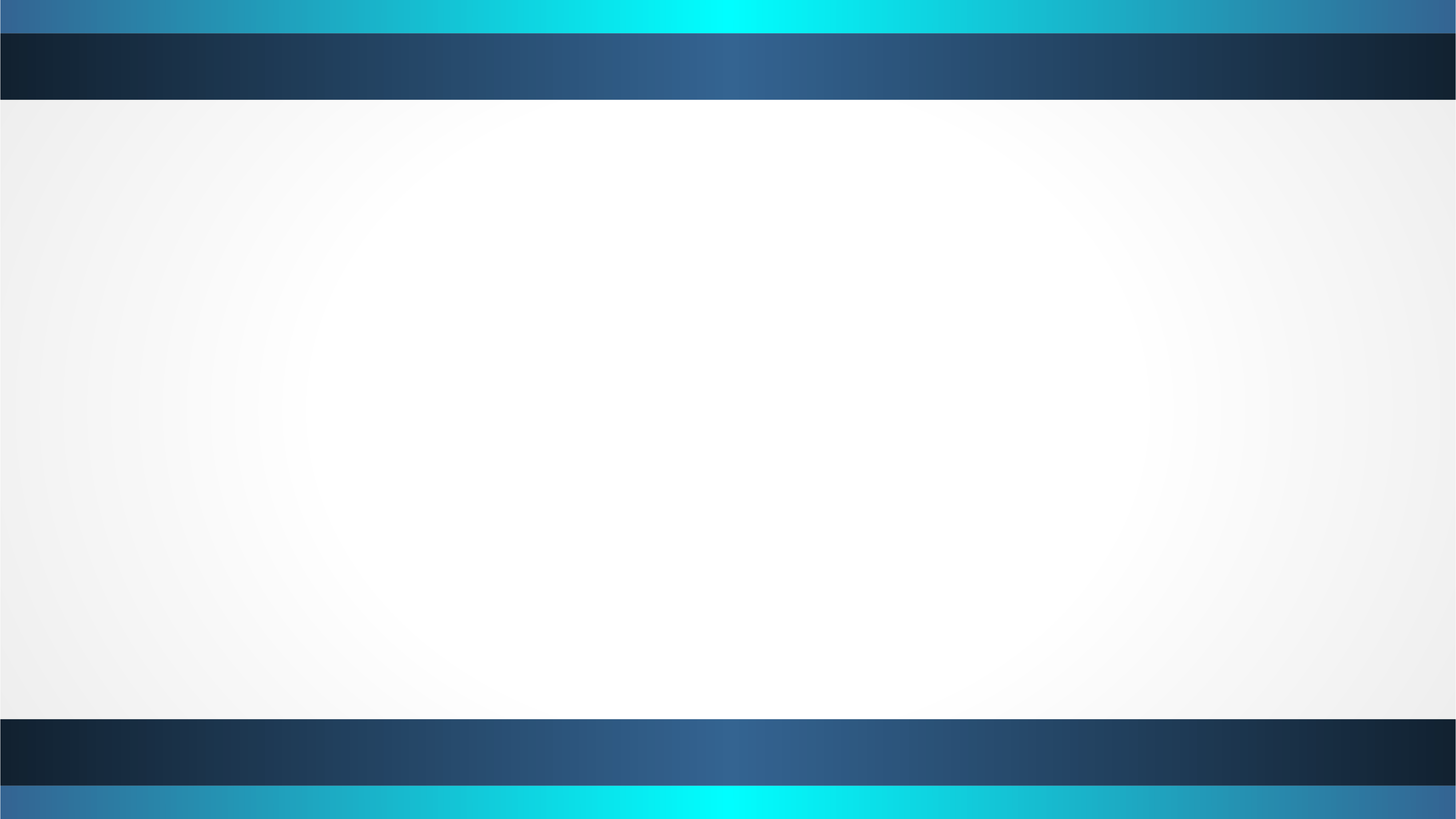 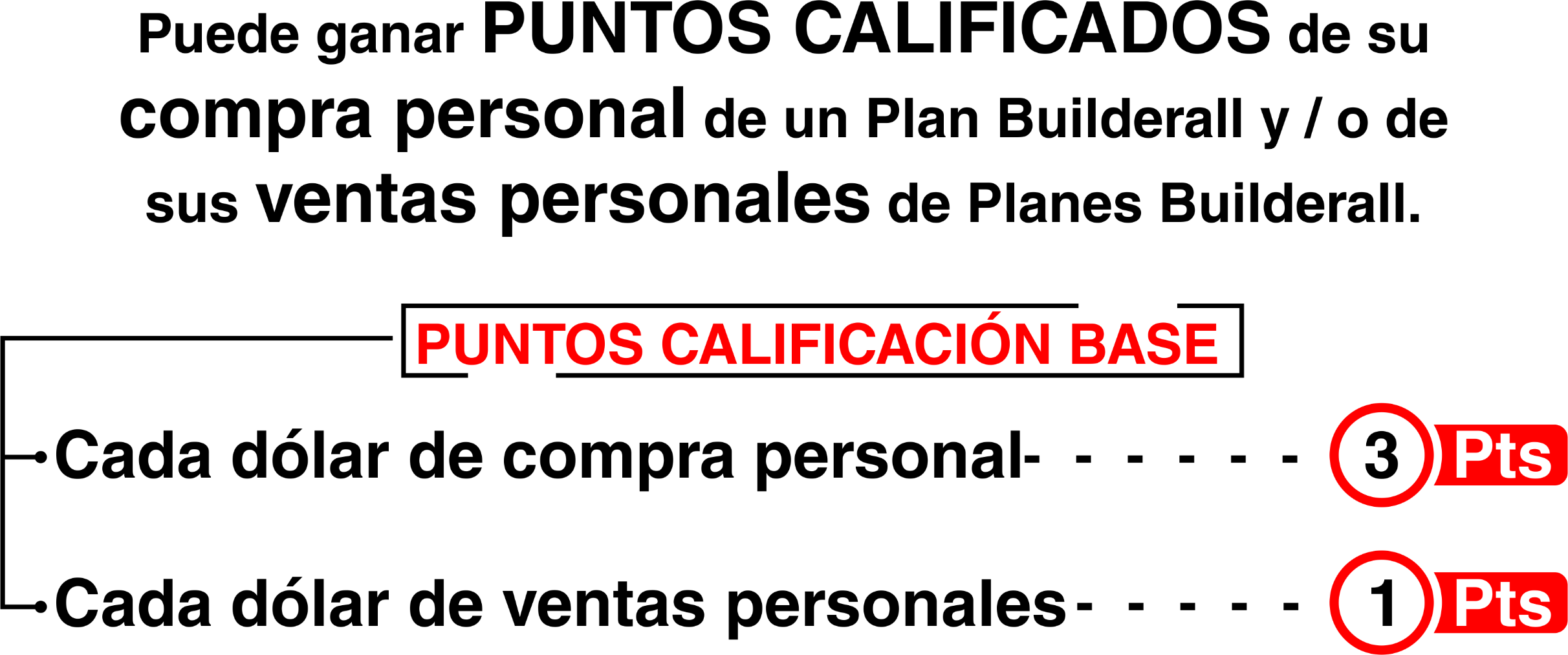 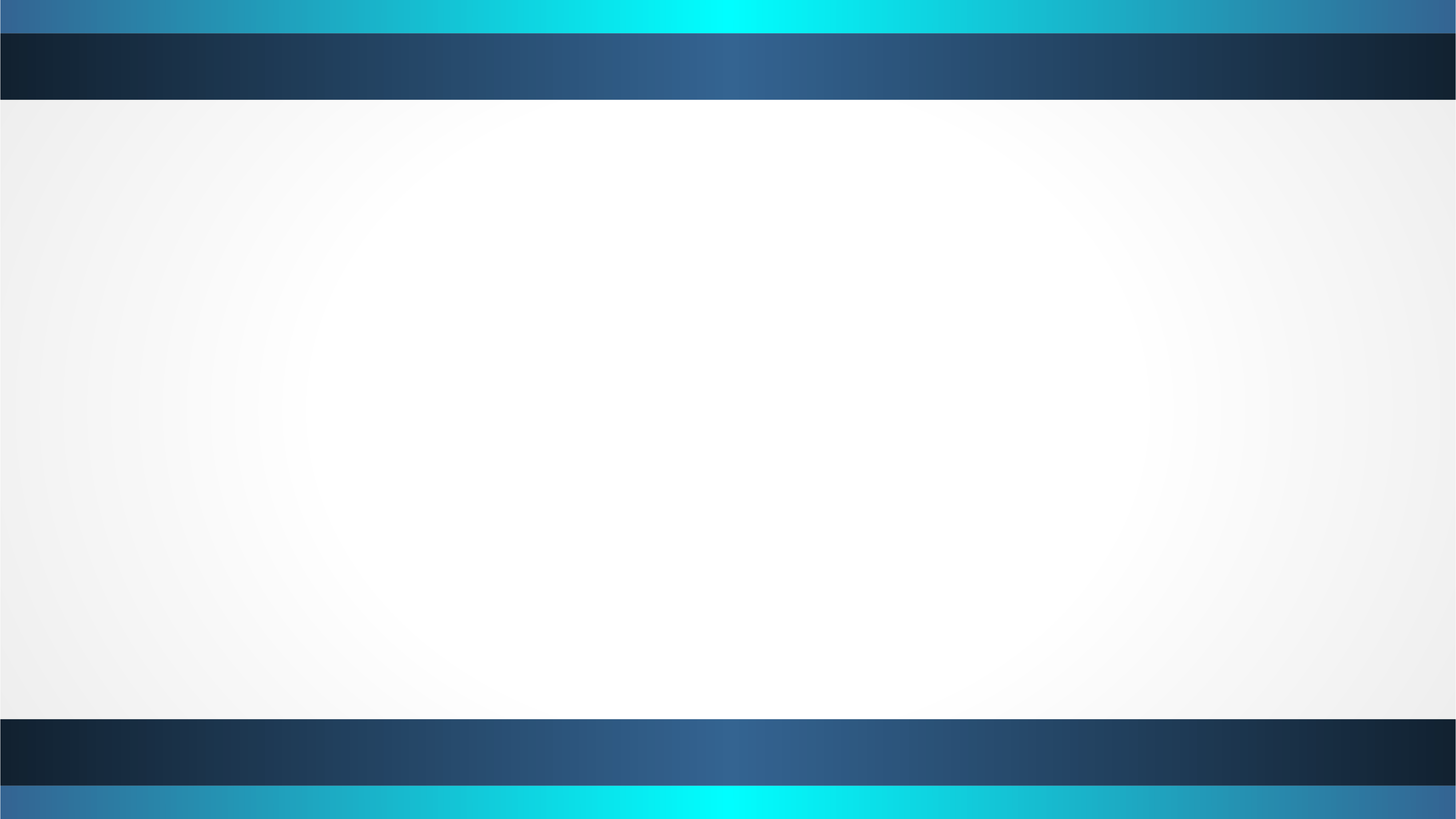 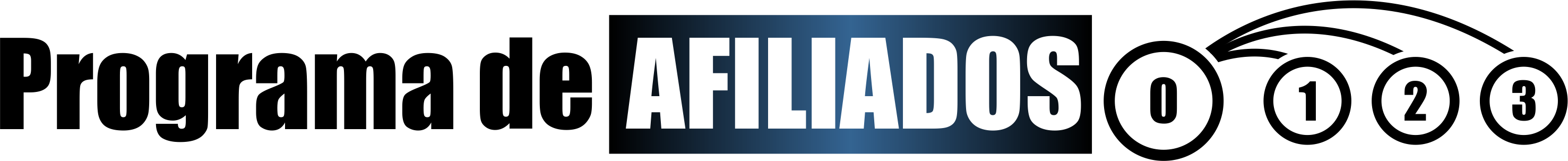 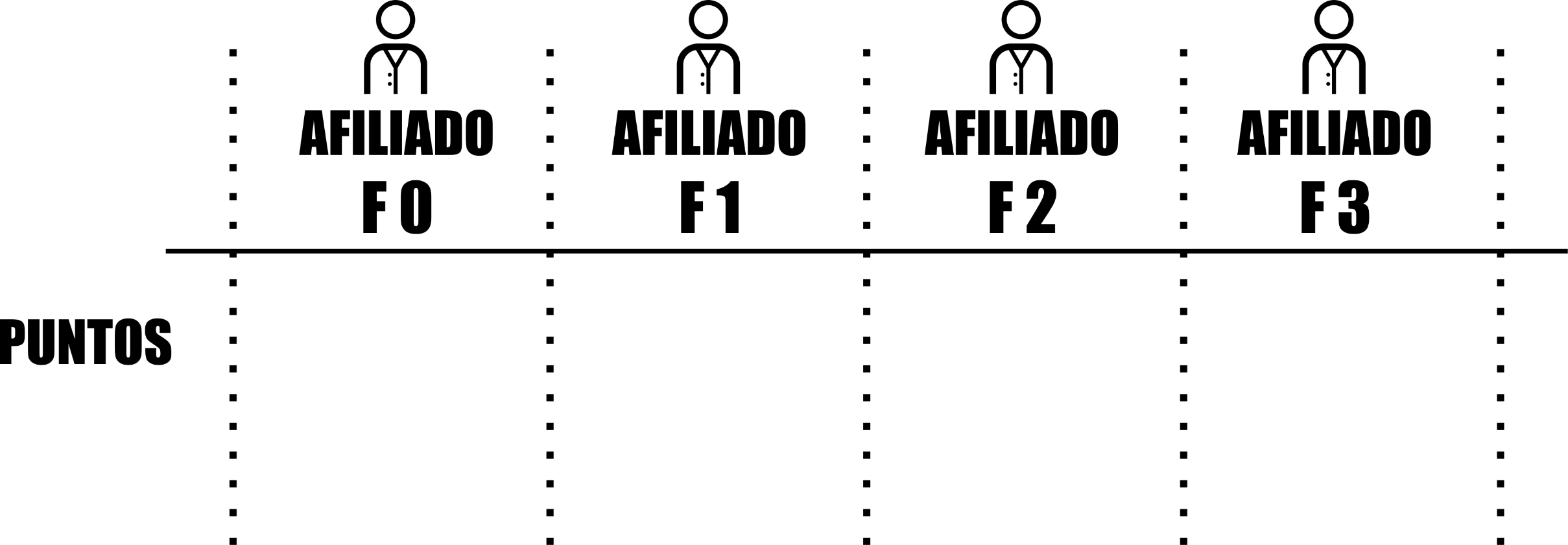 485
Pts
347
Pts
180
Pts
0
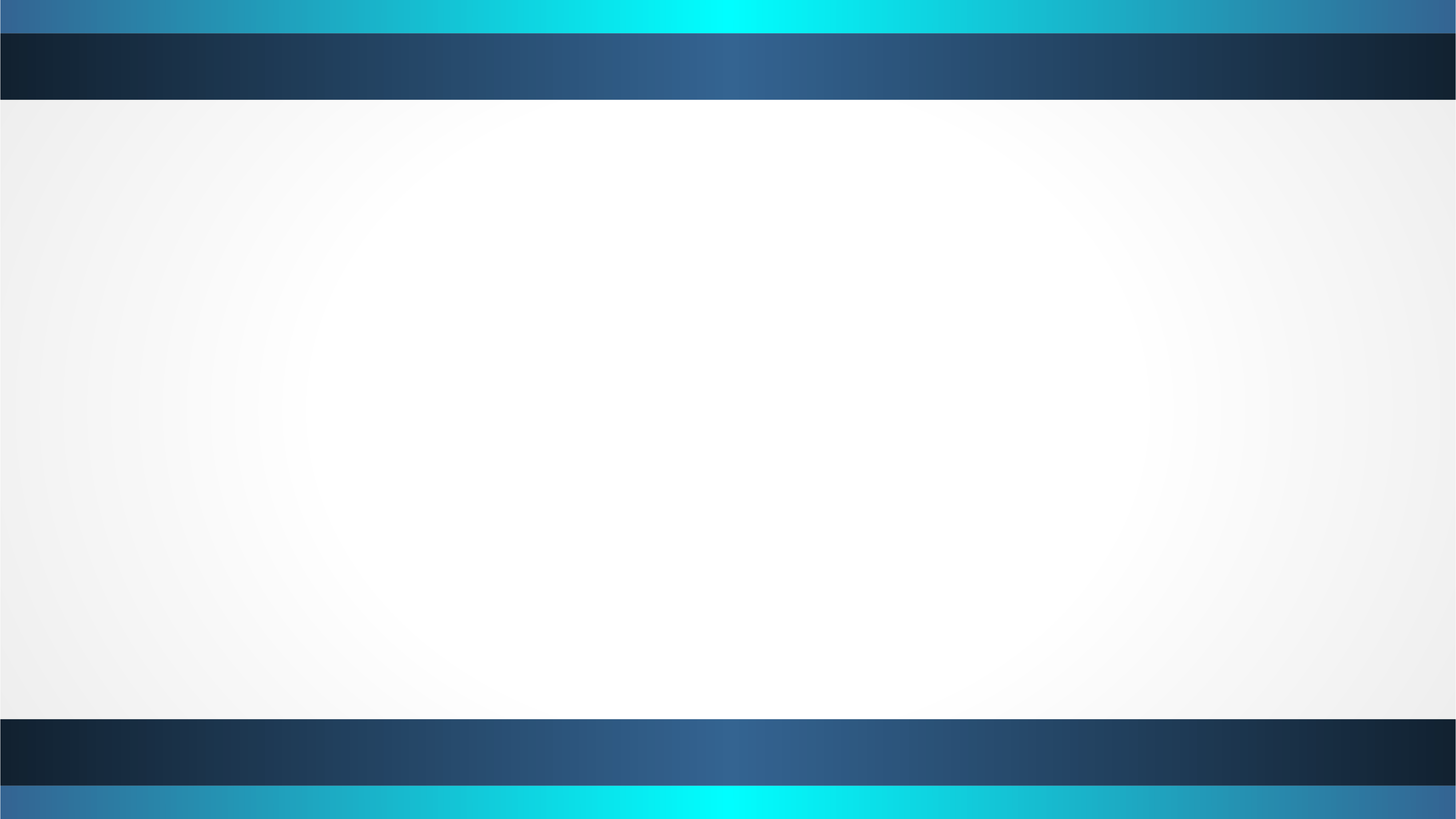 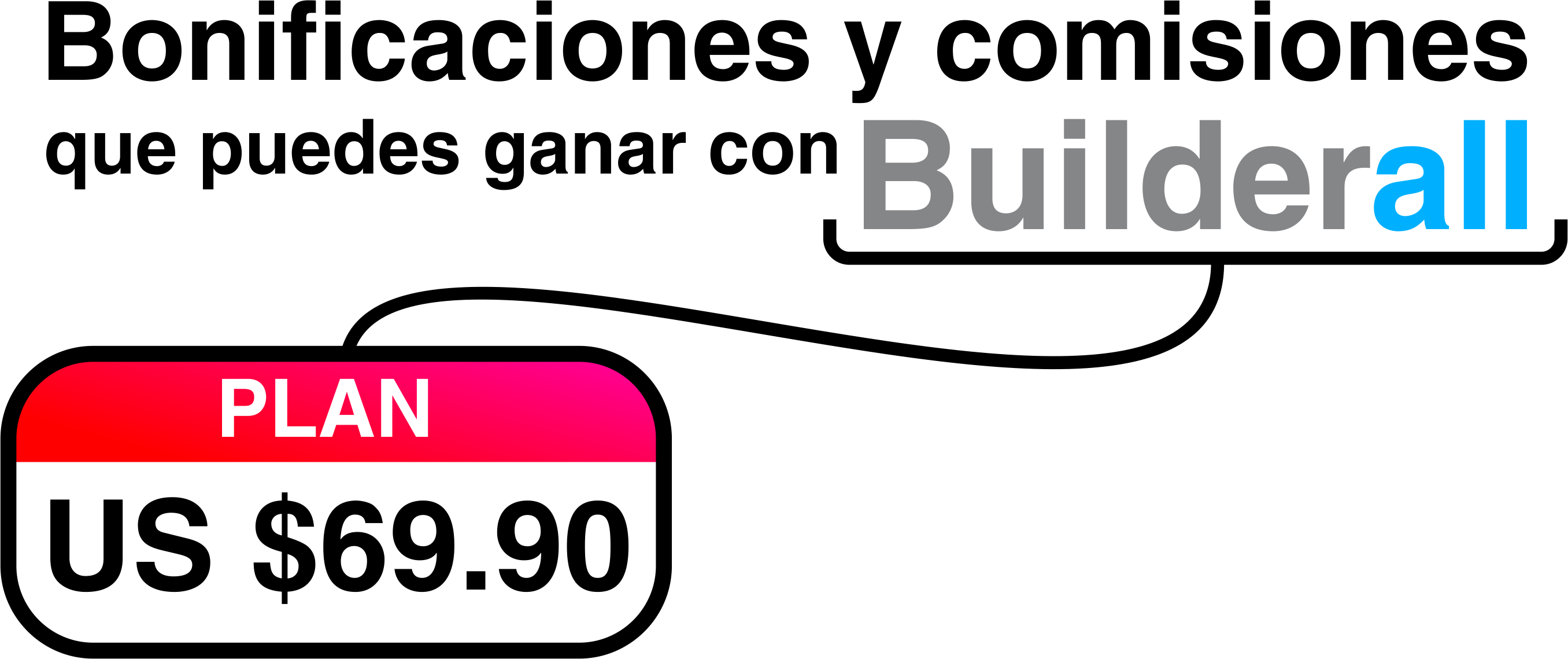 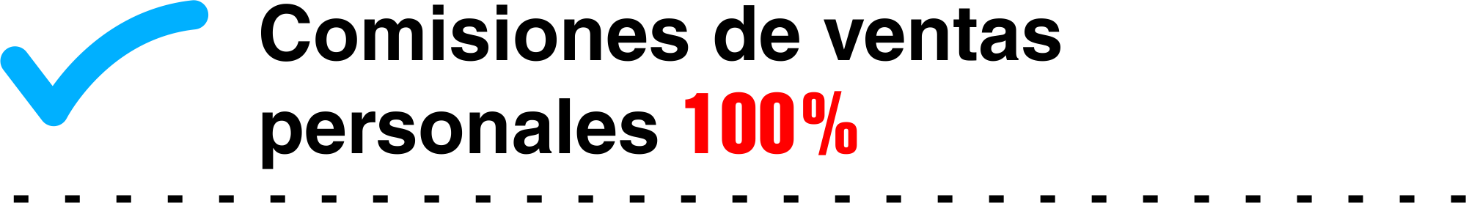 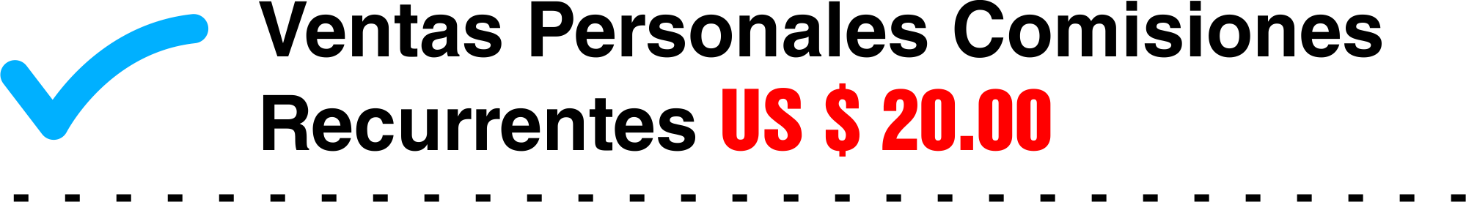 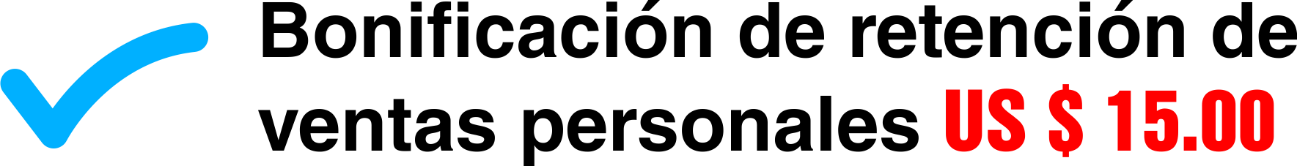 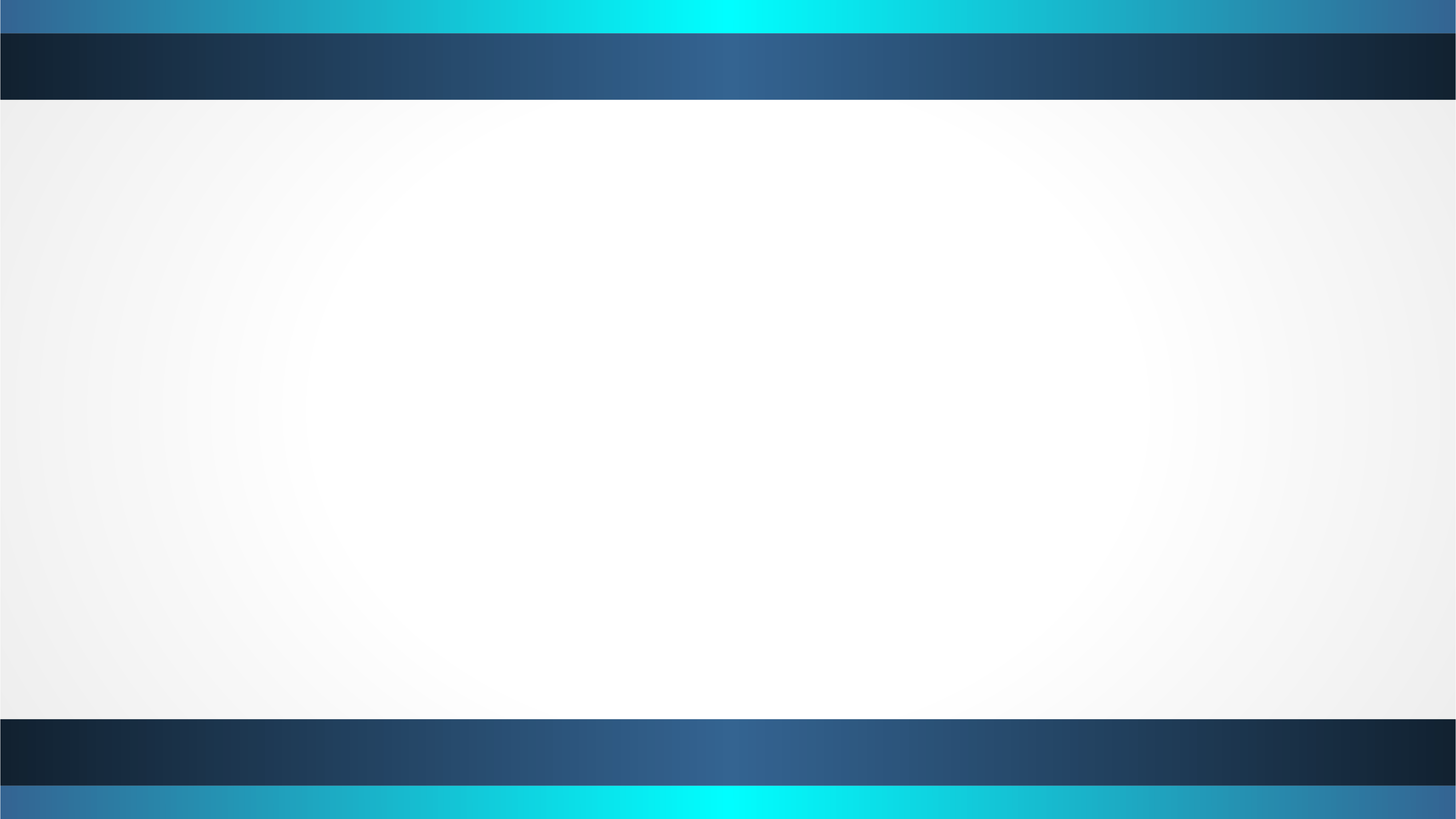 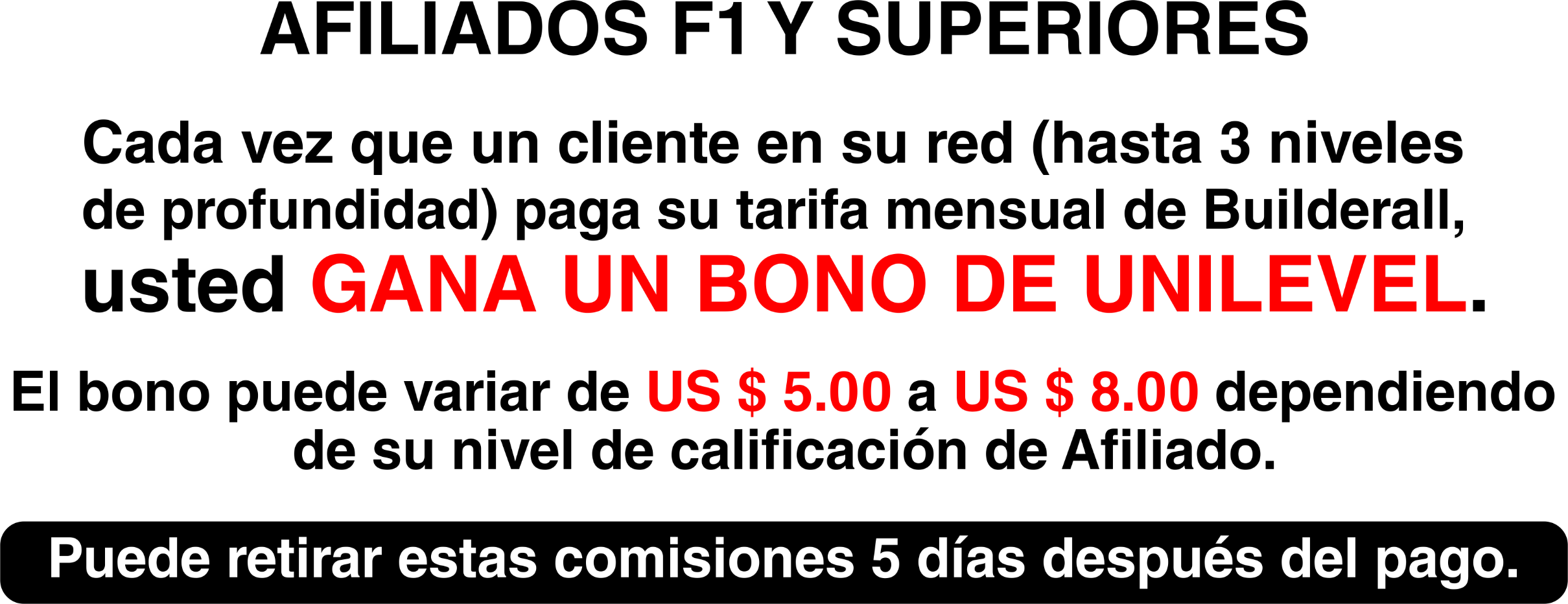 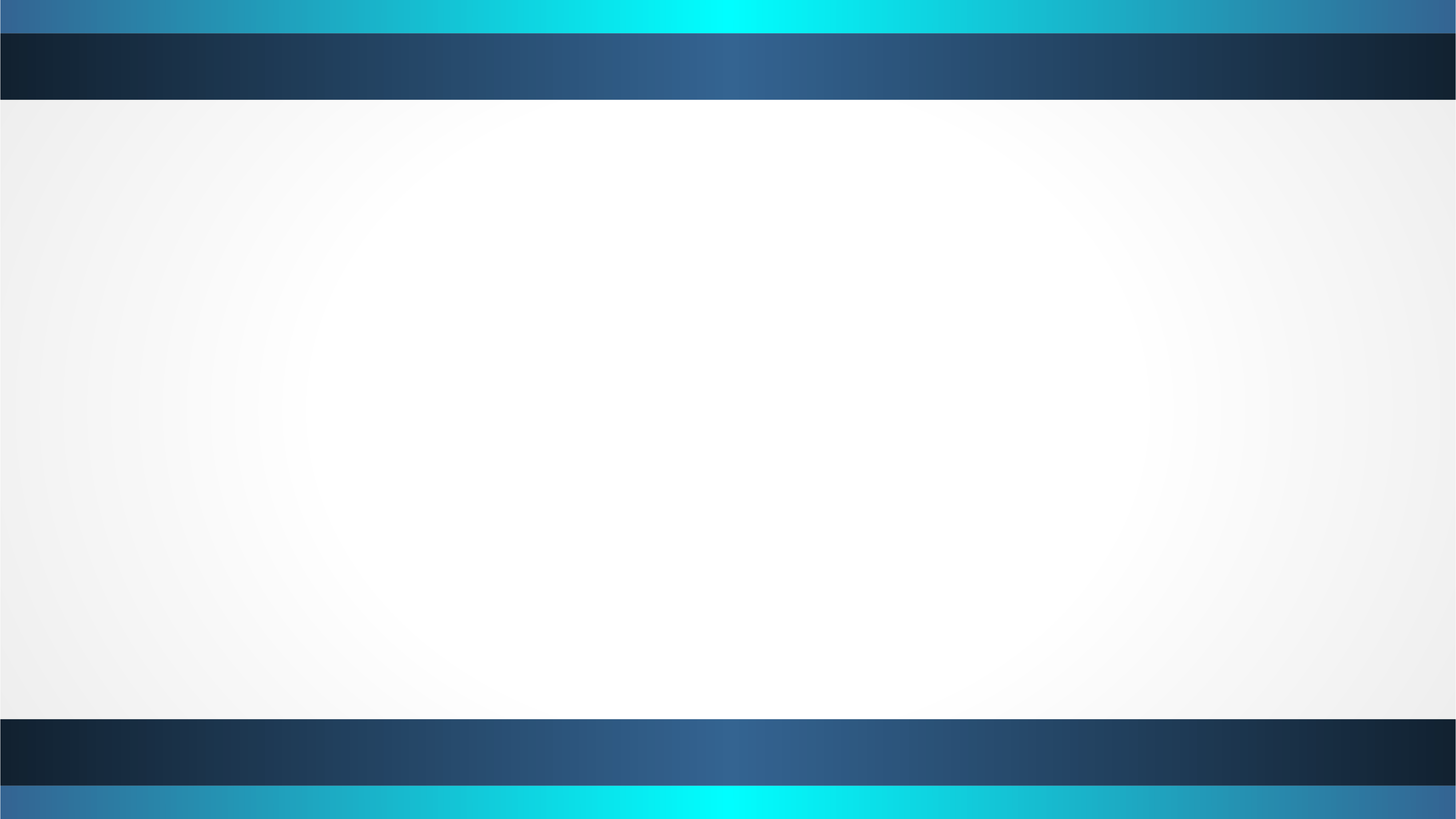 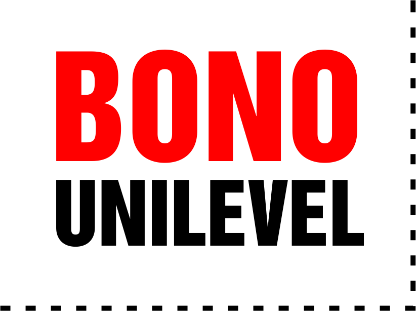 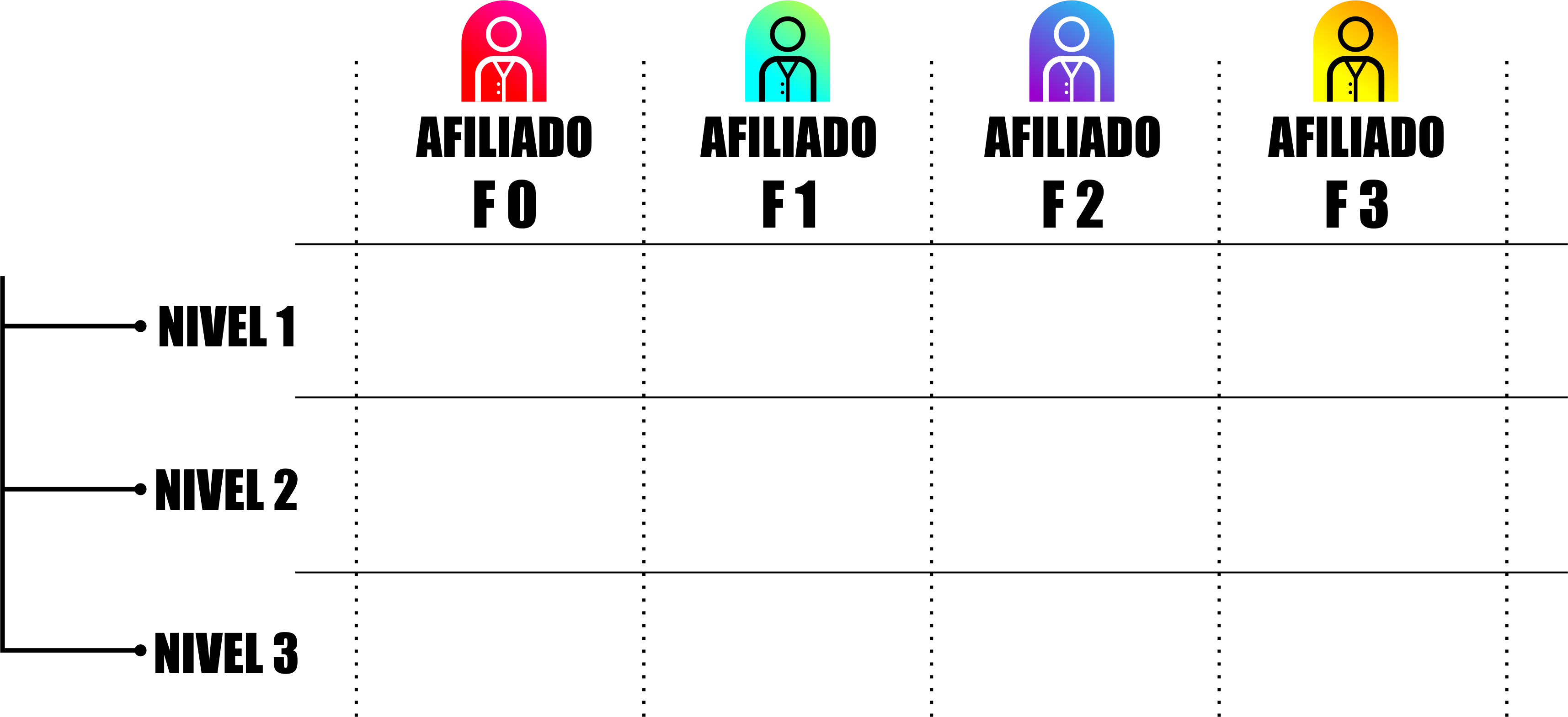 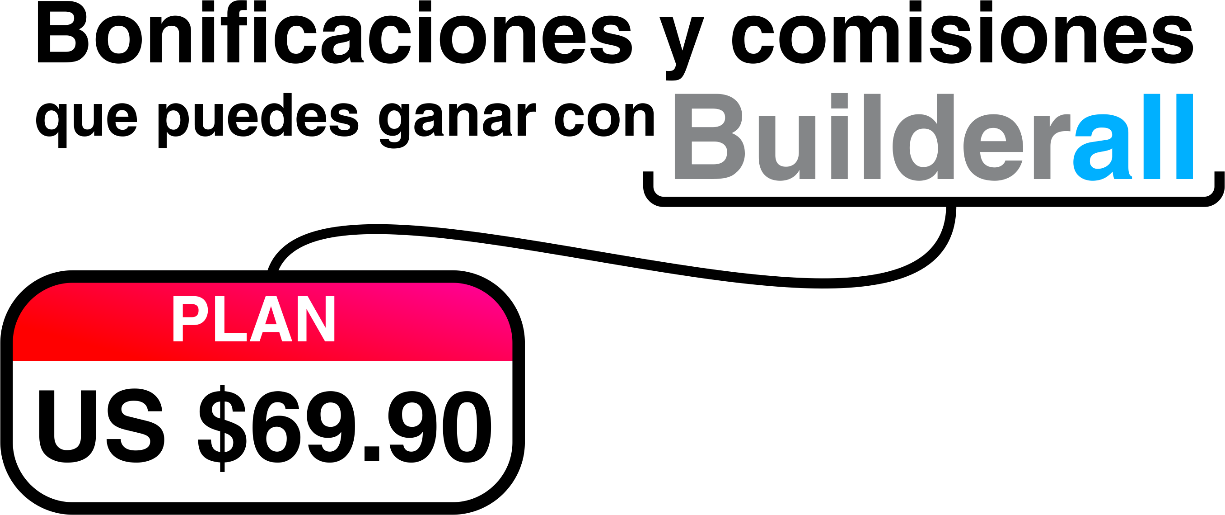 US $0,00
US $5,00
US $8,00
US $8,00
US $0,00
US $5,00
US $7,00
US $8,00
US $0,00
US $0,00
US $0,00
US $8,00
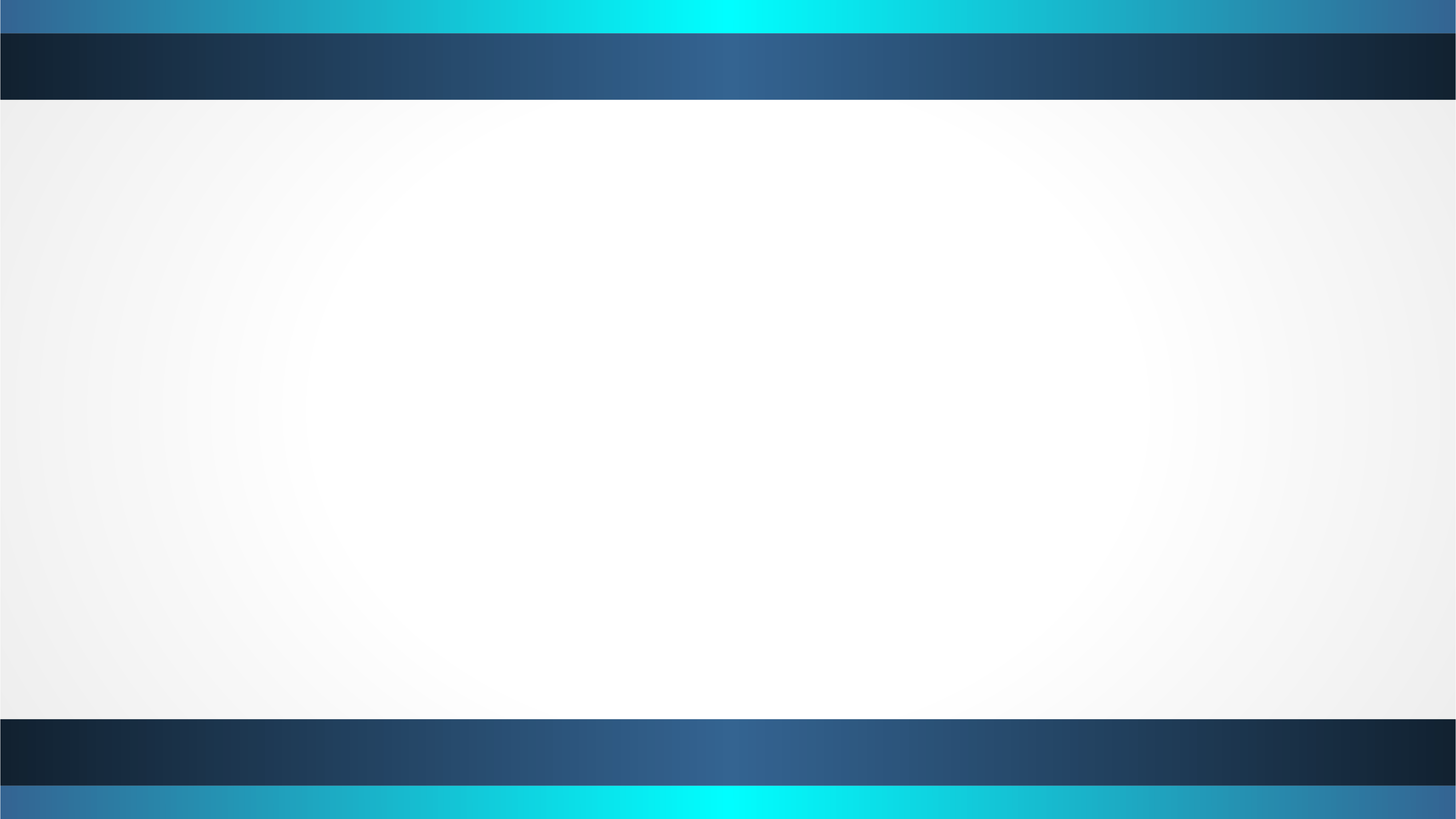 Ejemplo
trae
afiliados
nivel
nuevo
$200
10
1
10
$400
5
50
2
$2,000
5
3
250
$10,000
1,250
5
4
$12,600
1,560
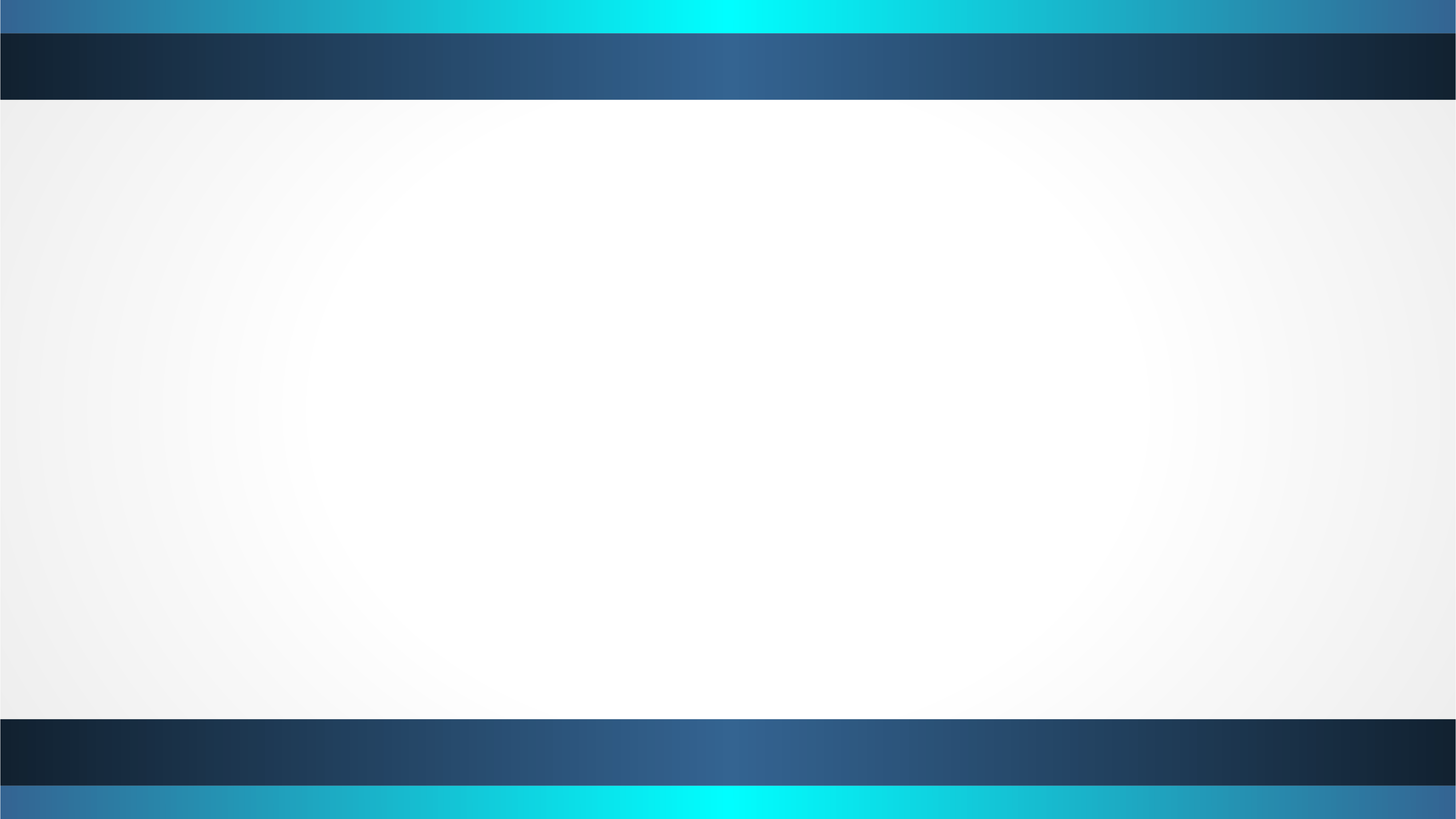 Bonos
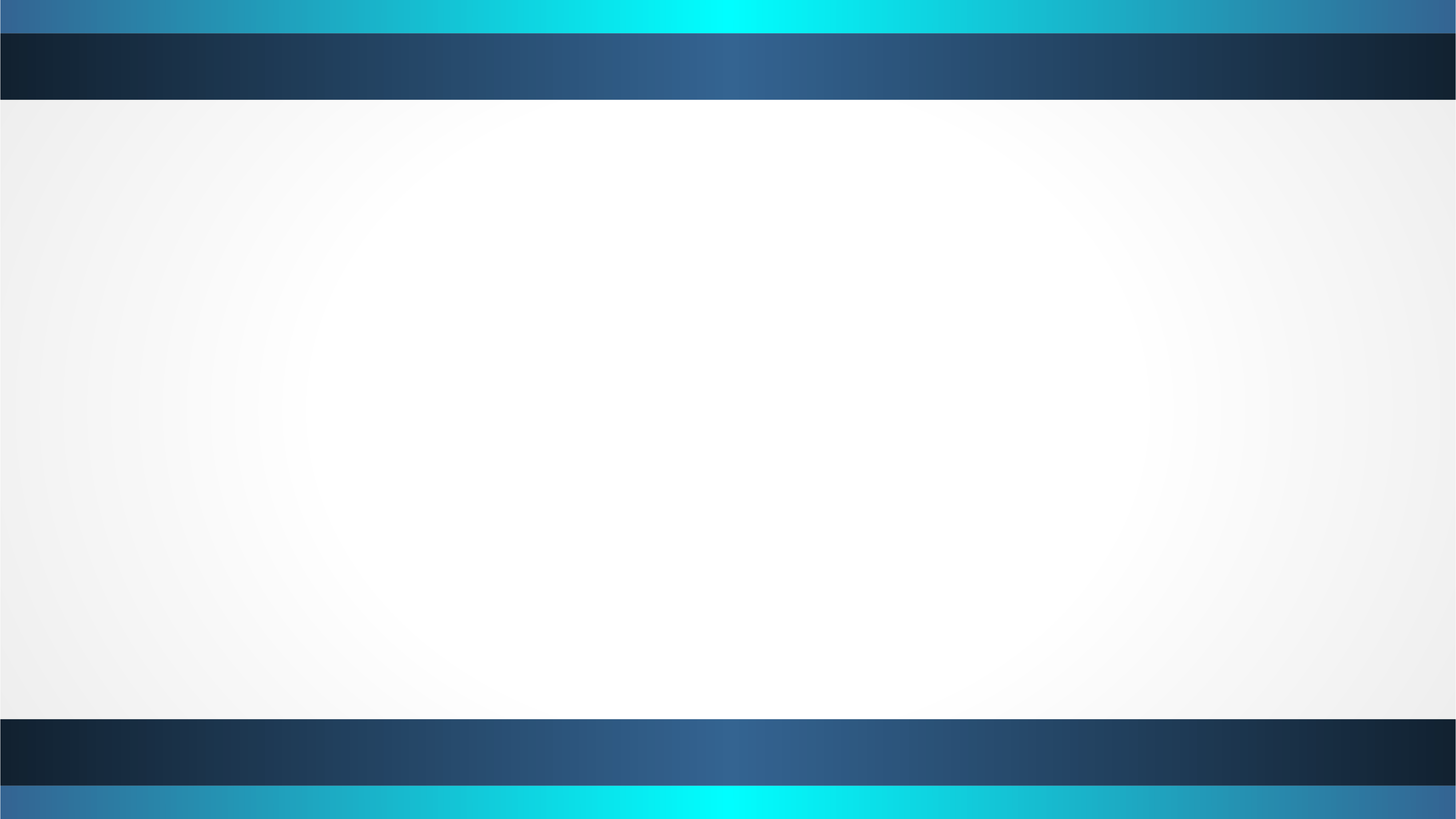 Bono de Recurrencia
Mes 2
Mes 3
Mes 4
$20
$20
$20
$15
Mes 5
Mes 6
Mes 7
$20
$20
$35
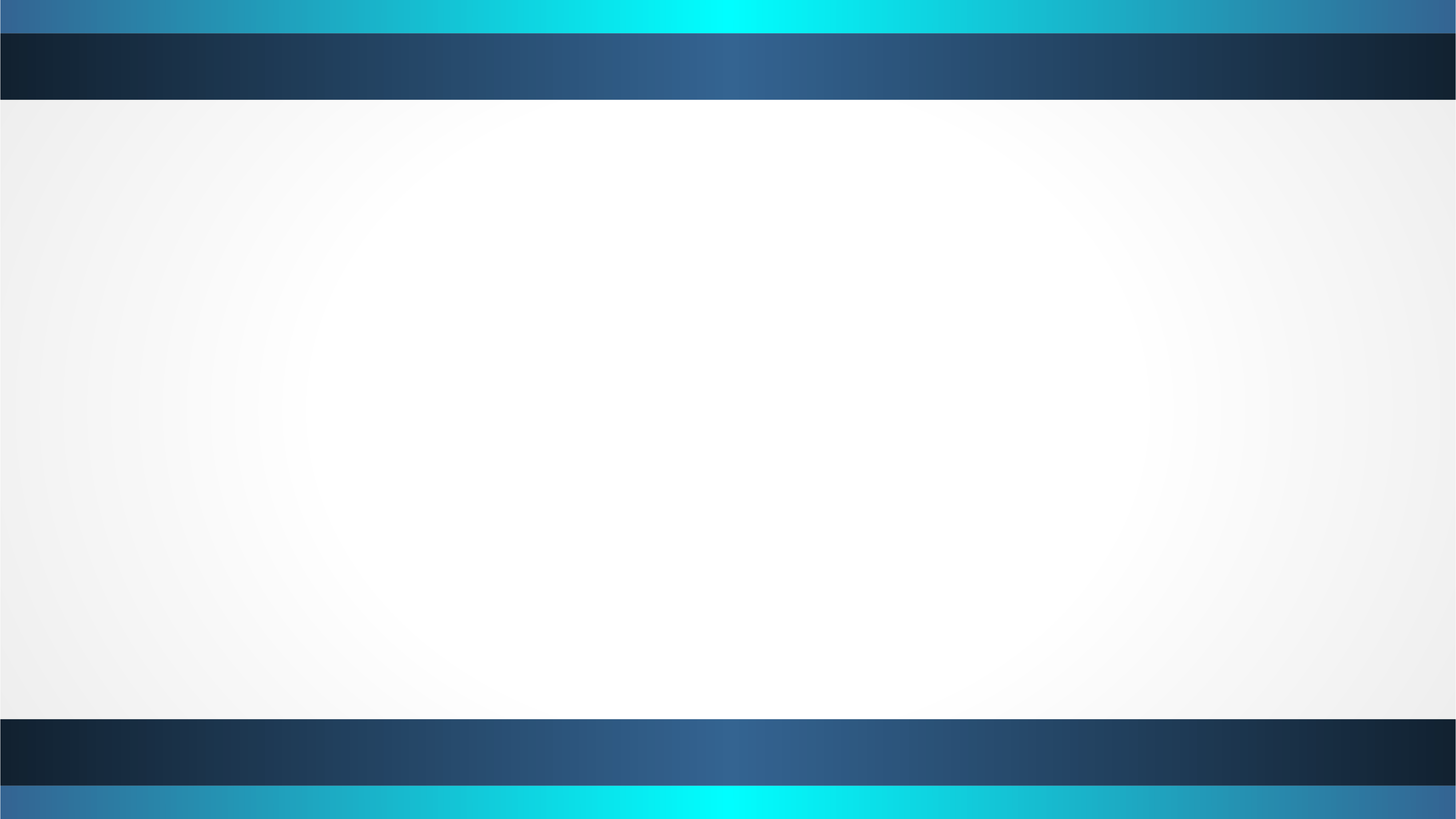 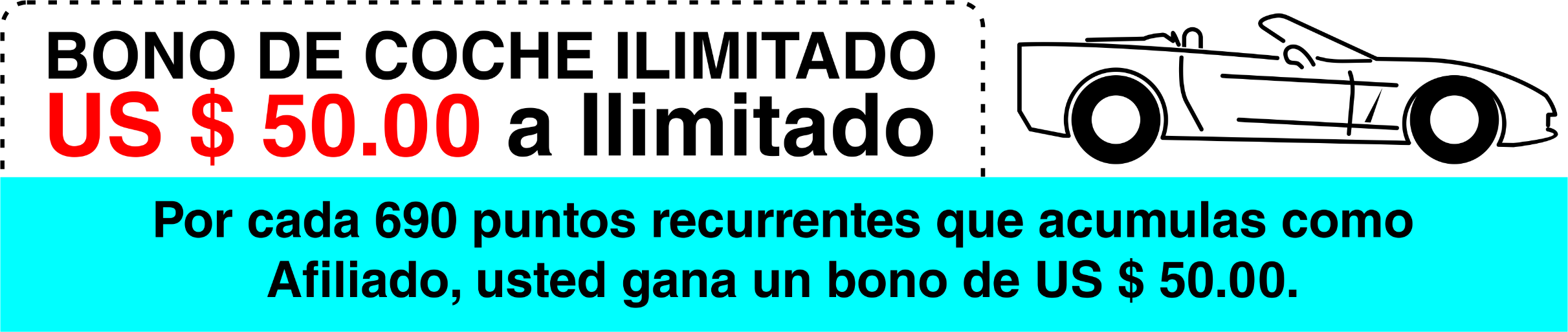 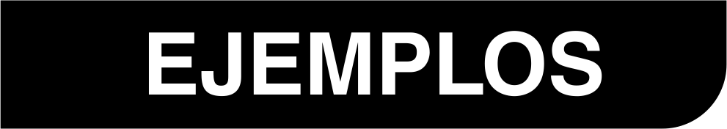 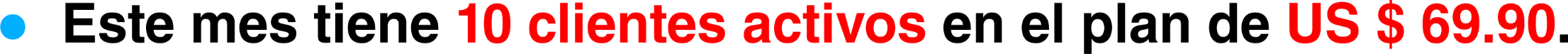 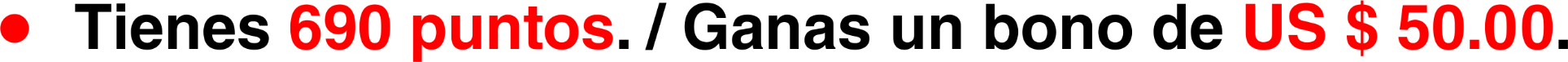 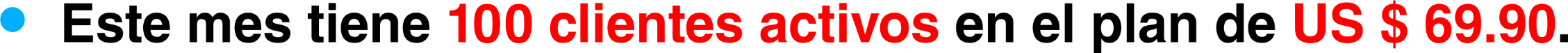 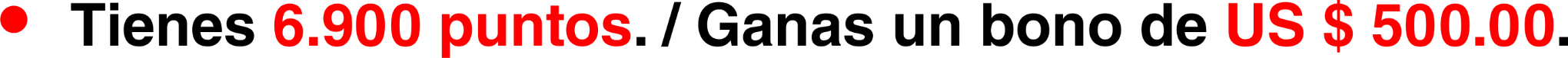 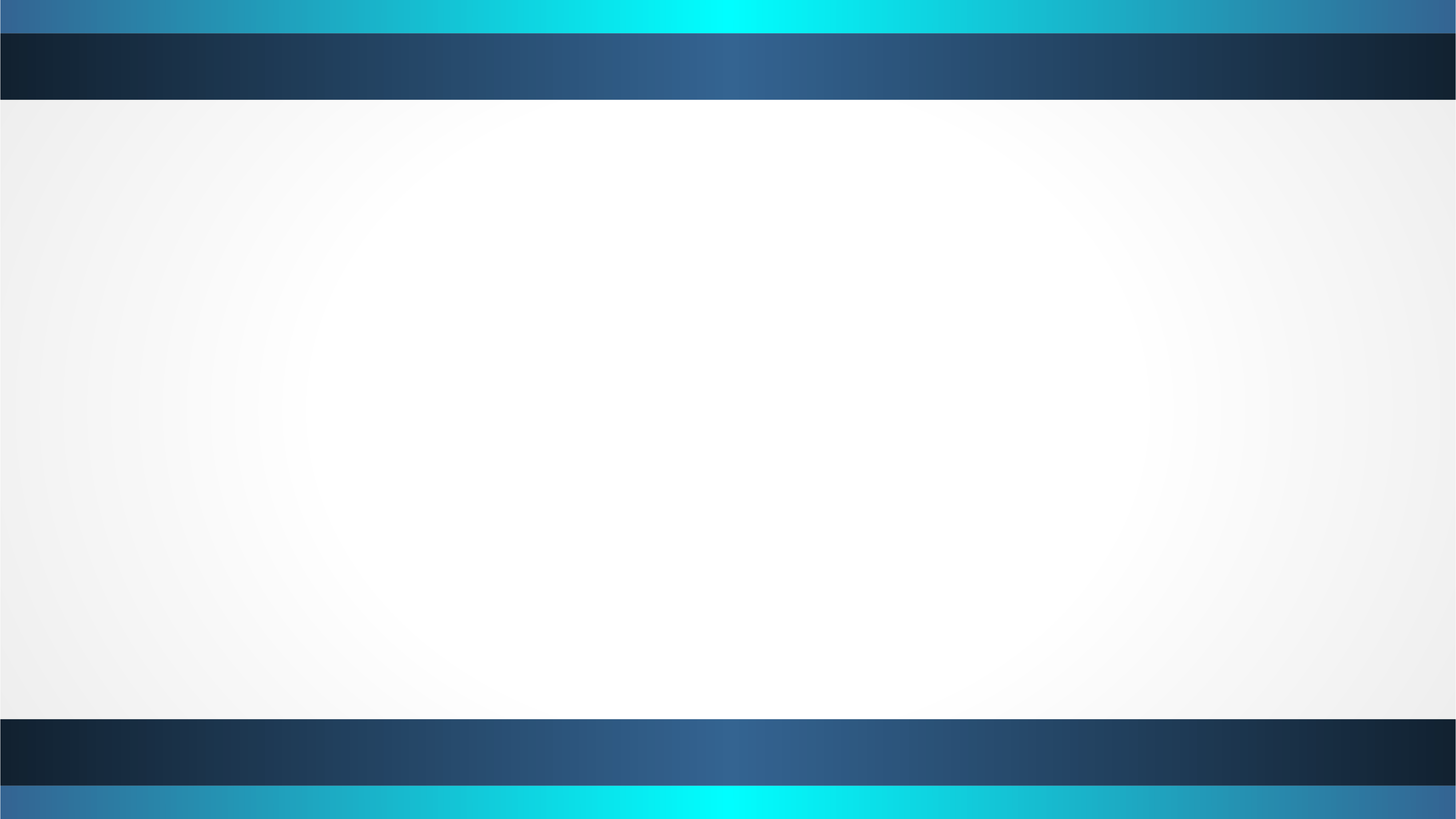 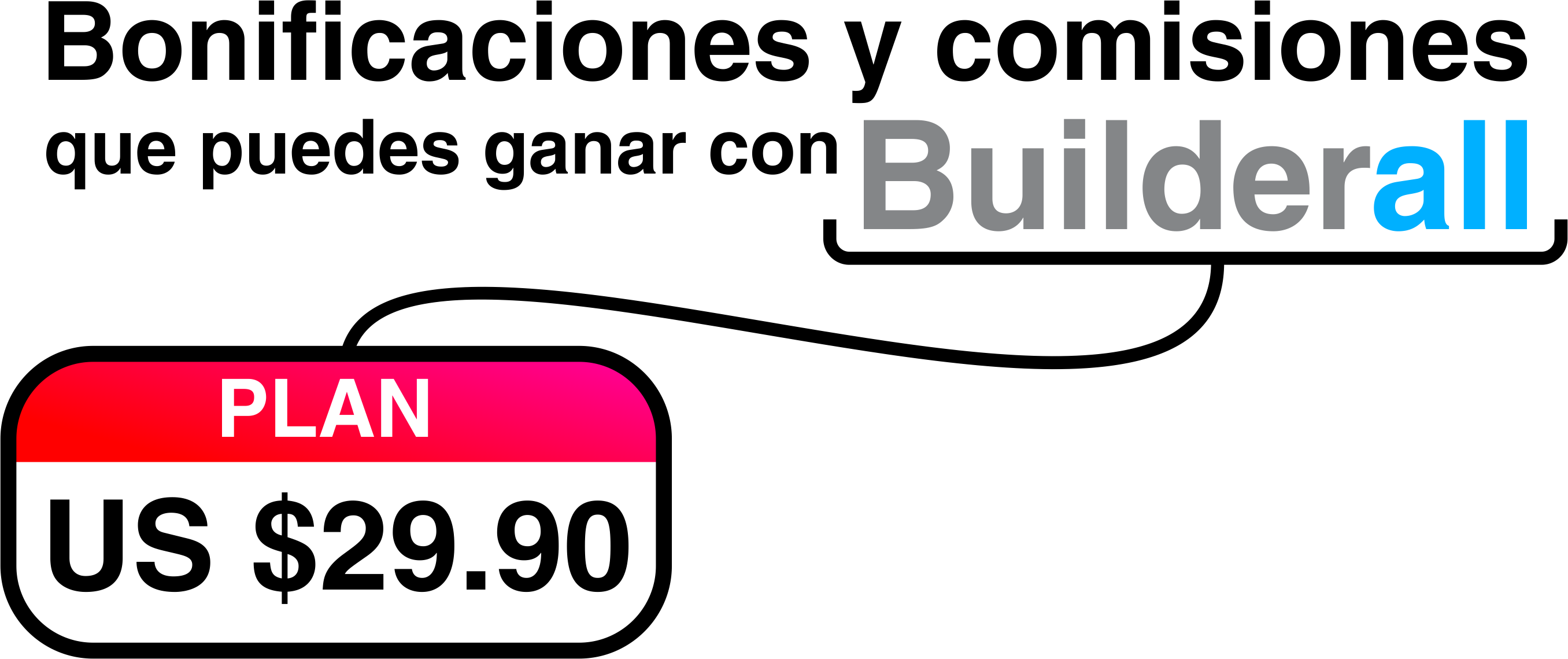 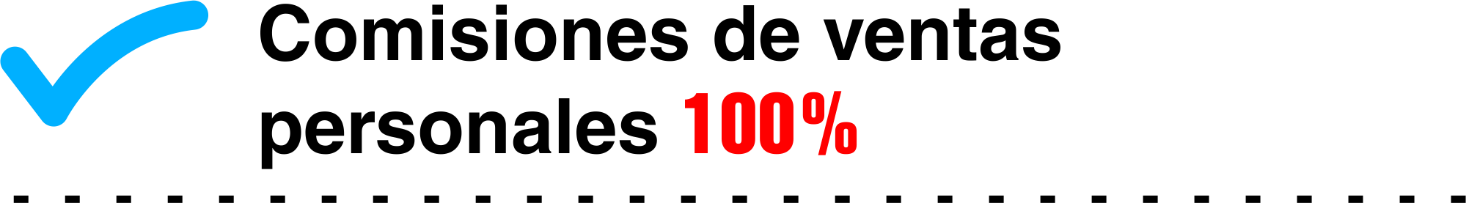 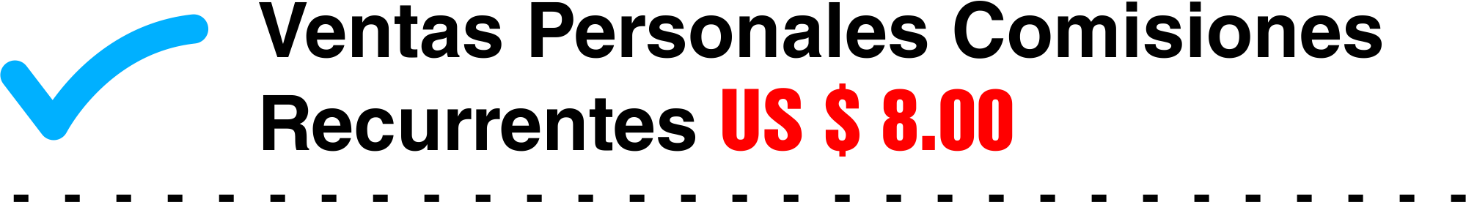 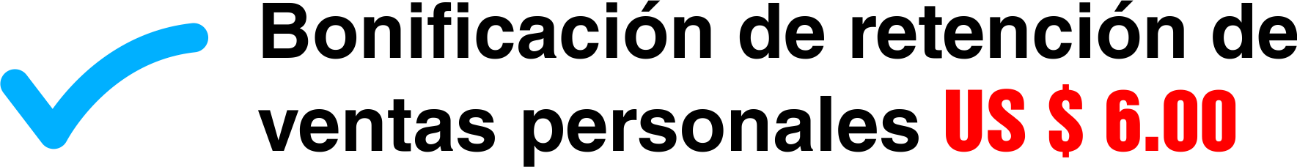 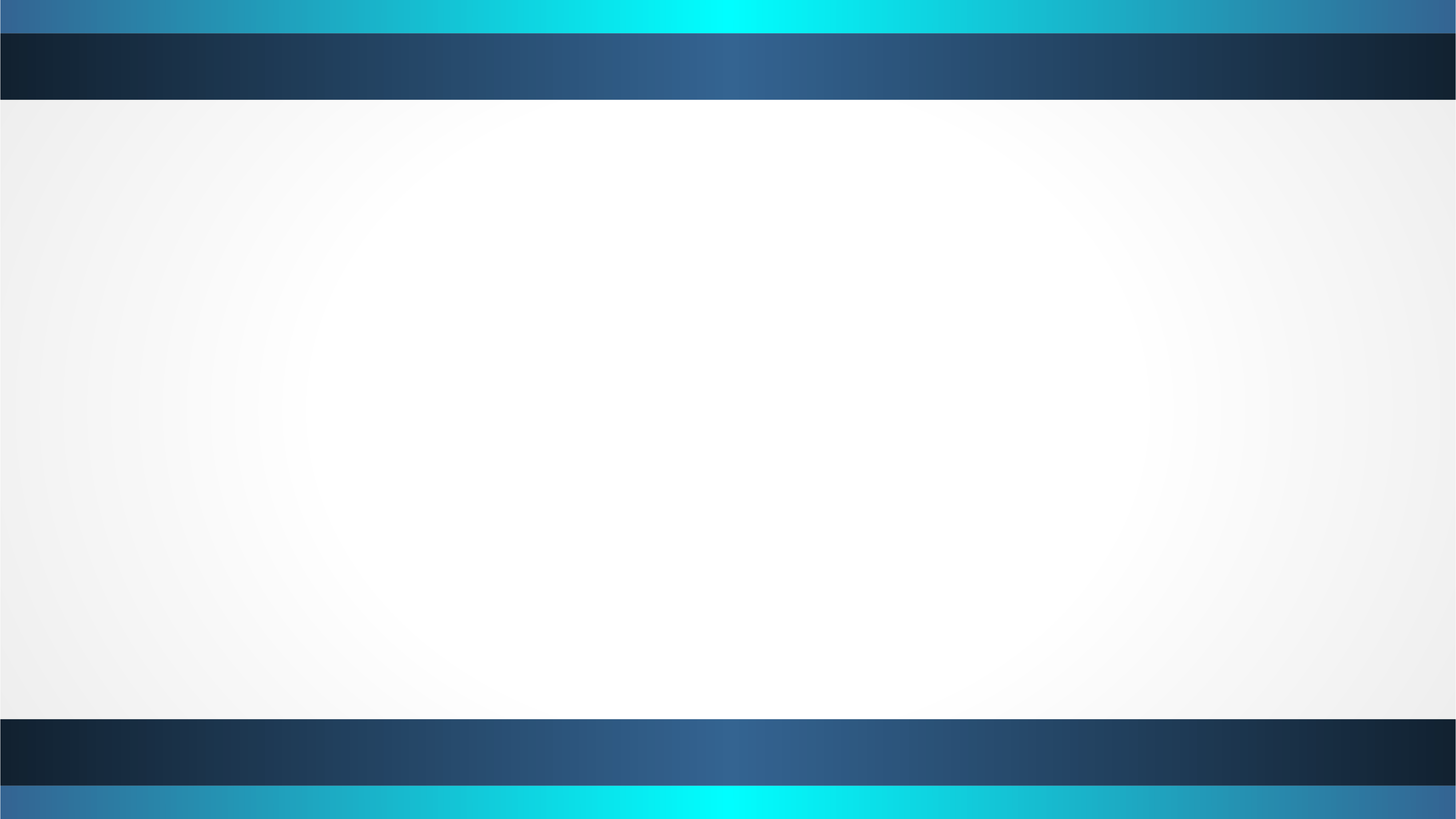 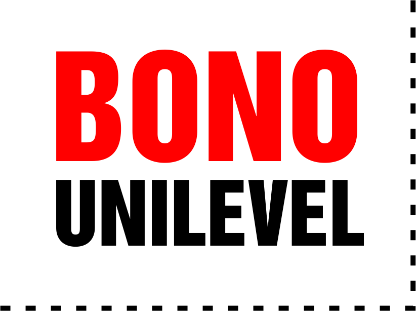 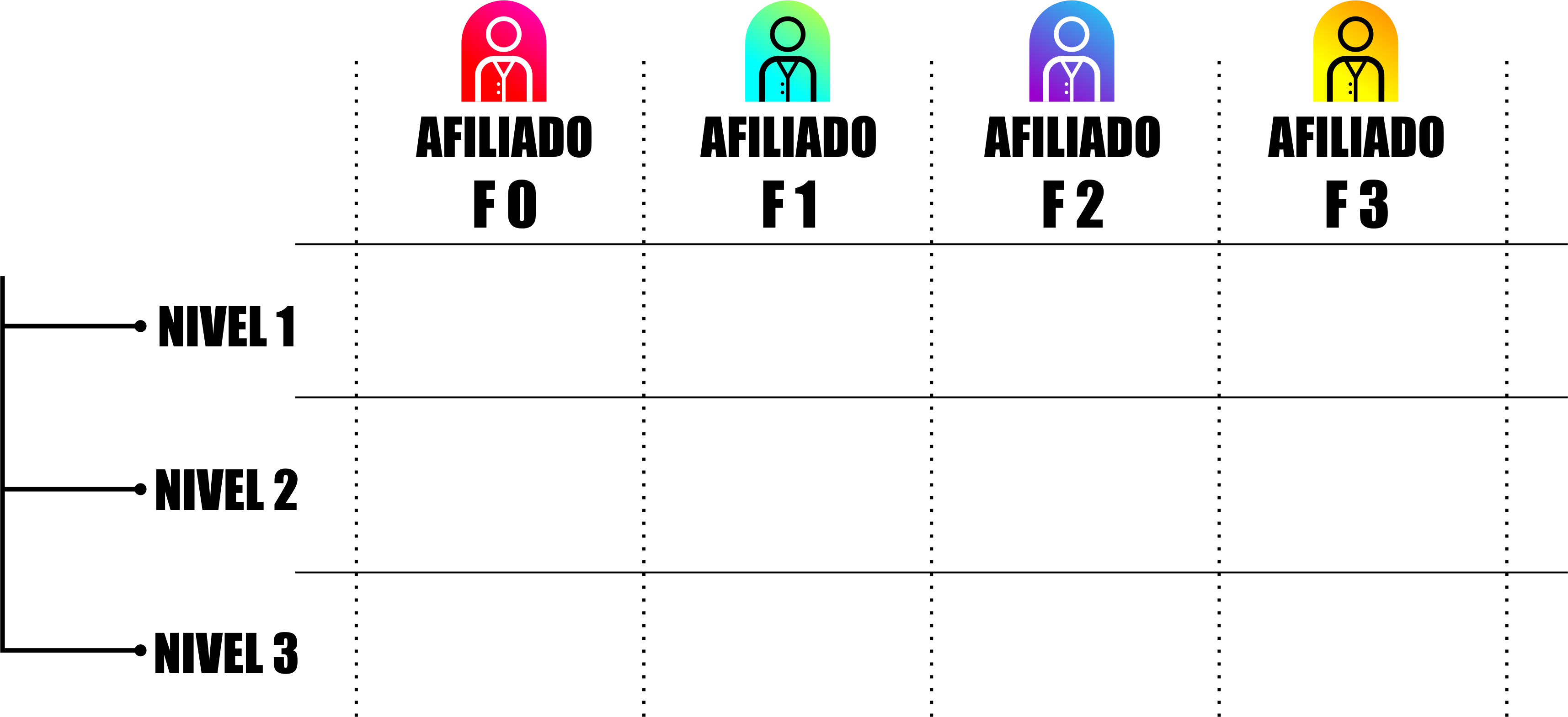 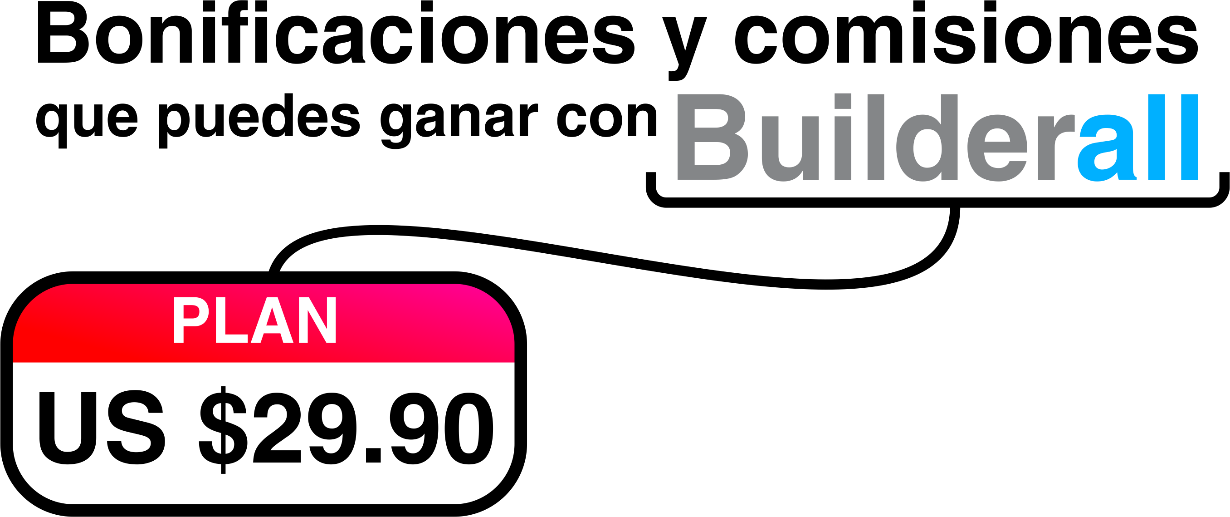 US $0,00
US $2,00
US $3,00
US $3,00
US $0,00
US $2,00
US $2,00
US $3,00
US $0,00
US $0,00
US $0,00
US $3,00
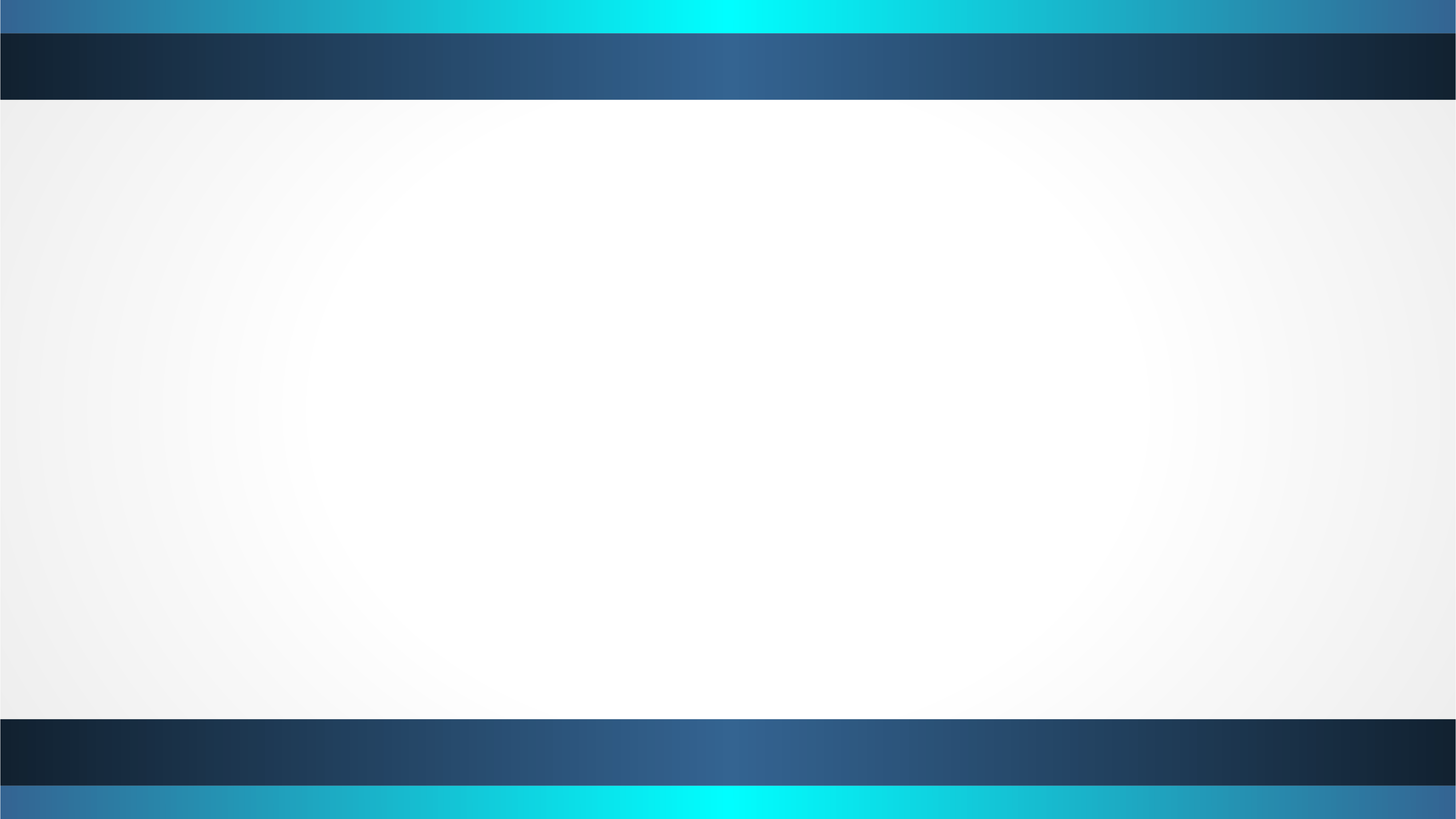 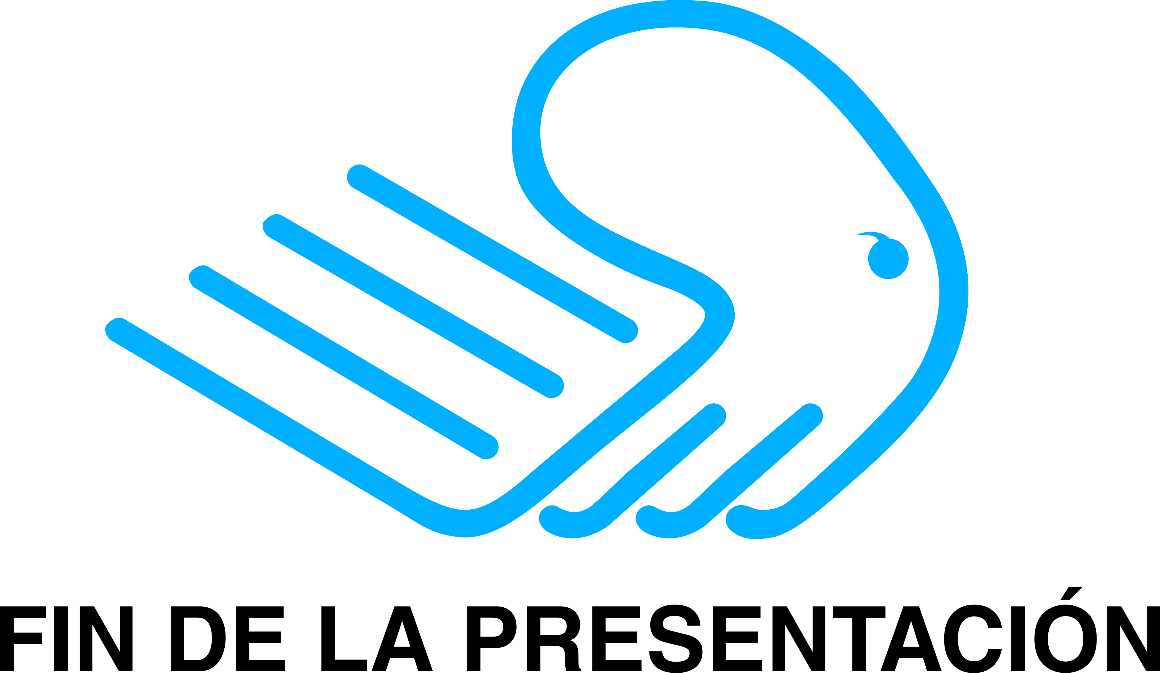